以適當科技與風險評估的角度來看
”風陽能系統”
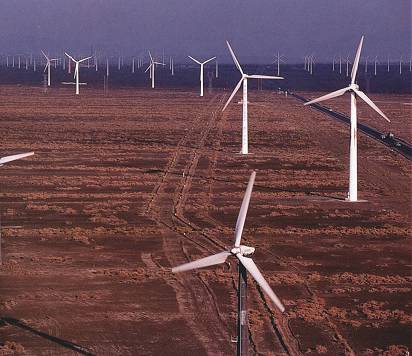 班級:自控三甲	
學號:49912903
姓名:施舜博
指導老師:林聰益
目錄
1.風能歷史發展
2.風能技術優點
3.風能技術缺點
4.風能應用概況
5.台灣目前風能
6.探討台灣風能
7.結論
8.資料來源
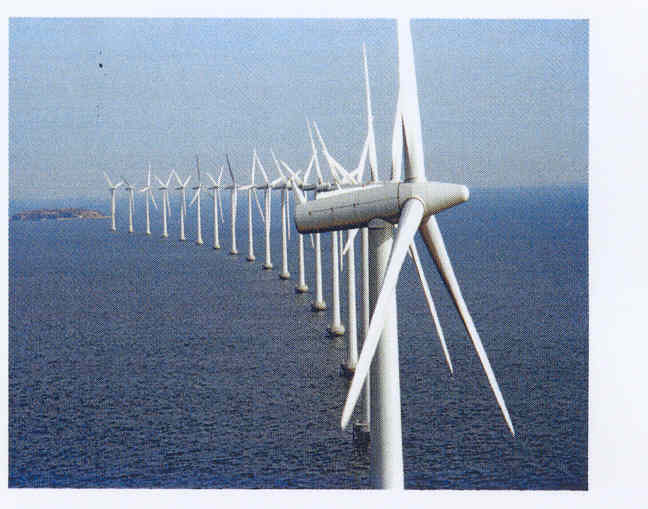 風能知識
風從哪裡來?
風是一種生活常見的自然現象，風的形成乃因地球受太陽輻射熱吸收不均及自轉效應而引起空氣的環流，簡單而言就是因為溫度的差異造成空氣的流動。小規模者有海陸風、山谷風等，大規模者如颱風、鋒面或季風。
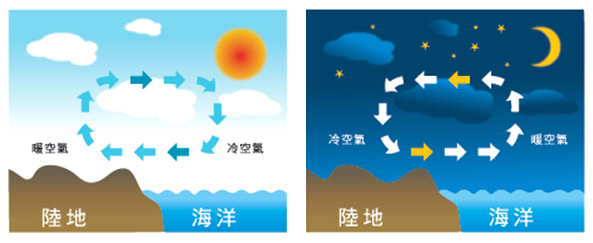 日.夜陸地海洋圖
風能知識
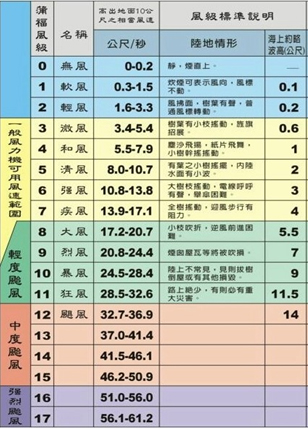 風速級別
風速的大小一般以每秒幾公尺或是蒲褔氏風級表示，風速愈高時其所蘊藏的能量也愈大。夏季徐徐微風吹過讓人覺得心曠神怡，但颱風來時強勁的風速可以捲起滔天巨浪、摧毀樹木及建築物，可見風的能量是何等的巨大。一般而言，風壓與風速的二次方成正比，而風能更與風速的三次方成正比。
風能歷史
風能利用從古至今
根據文獻記載，約一千年前古中國及波斯即已設計風車（windmill）用於汲水、灌溉及磨碎穀物。後來荷蘭、希臘等歐洲國家將風車加以改良，成為中世紀歐洲重要的動力來源。19世紀末丹麥的氣象學家保羅拉庫爾（Poul La Cour）製造了第一部風力發電機（wind turbine），自此風能技術的研發皆朝向發電方式發展。
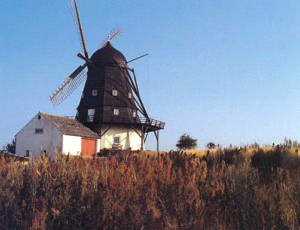 風能優點
發展再生能源能維持經濟穩定的理由
促進能源多元化，降低對化石能源的依賴，降低對進口能源的依賴，可提高能源供給的安全度。
化石燃料成本將逐年提高，傳統化石能源將越來越貴(預測平均每年至少5%的漲幅) 。
許多再生能源發電的成本目前已較燃氣發電便宜(如風電、生質能發電…)，即使是太陽光電，預測15年內價格會降至與市電相同。長期來看，提高再生能源發電比例，將使國家能源價格成本越來越低！
事實顯示，德國的再生能源使電價交易市場的電價降低，2011年每度降約0.6歐分。
再生能源比例提高，亦可減少因國際化石燃料市場價格變動所帶來的經濟衝擊。
面對未來可能的能源爭奪局勢，要先設想有錢也買不到能源的情況(就像台灣現在有錢也買不到先進軍事武器的情況一樣)，並從現在就提出策略預防，畢竟沒有能源，就沒有一切發展！
風能優點
有效減碳
Co2造成地球暖化氣候變遷是本世紀最嚴峻的挑戰，任何人都無法置身事外，而CO2便是是罪魁禍首 。
所以如何減碳是各國當急要務，即便中國，都在積極減碳。
而台灣，竟不太理會減碳一事，未能善盡地球村一員之義務。
台灣的CO2總排放量位居世界第22名，人均排放量位居世界第16名
風能特色
風能特色
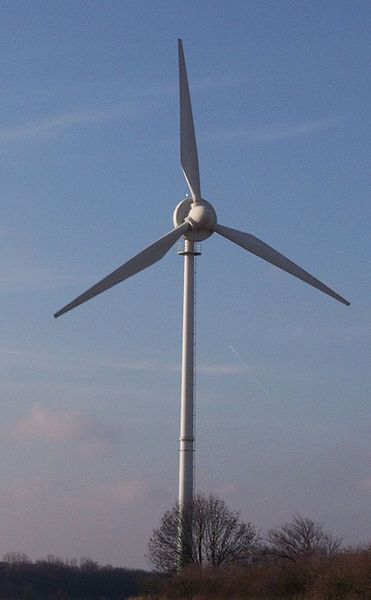 風是免費的、充裕的，且取之不盡用之不竭 不需要燃料，也不會排放溫室氣體與污染物 技術成熟，已接近傳統發電成本 可降低對進口燃料的依賴，提升能源自主性 組合式設計，可以迅速安裝 使用土地面積小，不妨礙周遭土地之使用 可分散設置，就近消耗減少輸電損失
風能小故事
帶動地方經濟發展
西班牙La Muela小鎮的故事 

位在西班牙東北方Aragon省的La Muela，總面積為143.5平方公里。1980年起，新任市長看好充沛的東北風資源而極力推動風力發電。近20年來。已陸續建造了450座風機（總裝置容量約為237MW），為地方帶來豐富的利益。 當地政府並藉此規劃完善的市鎮福利，諸如療養院、教育中心，甚至鬥牛競技場都相應而設。當地的幼稚園、學校、教科書、圖書館、網路設備、電腦教學課程、音樂教育學校都是免費的，甚至還提供學生國外留學獎學金。 短短5年內，吸引許多人移居至此，居民已由4,000人增加到12,000人。La Muela已由不知名的荒野小鎮，蛻變成眾所皆知的觀光休閒好去處。
風能缺點
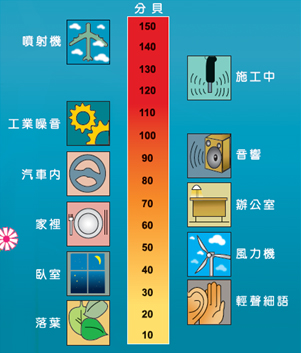 噪音
避免設置於人口密度高的地區，以免噪音干擾居民生活。至少要離房屋約300公尺，其噪音即可降至45dB（分貝）。
風能缺點
噪音與環境
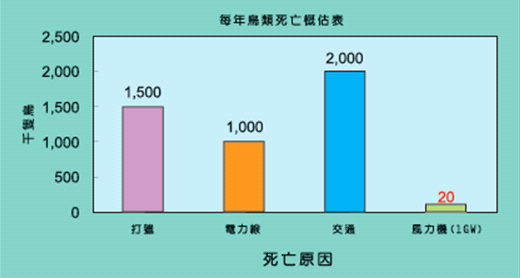 據統計鳥類因撞擊風力發電機而死亡之數量遠低於其他人為因素，但設置時仍要盡量避開候鳥遷移路徑，以減低對鳥類生態之影響。
風力機組相當高聳而龐大，宜謹慎選擇設置位置，以融入當地景觀；並藉由適當之色彩塗裝，可大幅降低其視覺衝擊。
風能應用概況
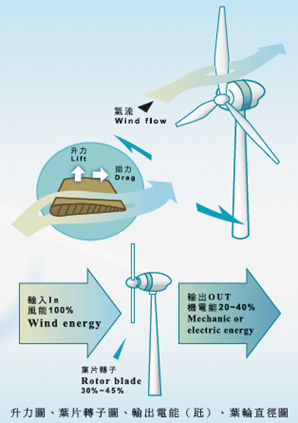 發電原理
風能轉換靠風力機，而風力機主要是藉由空氣流動（即風）轉動葉片來發電。 葉輪(rotor)為風力機轉換利用風能最重要的系統之一，葉片鎖定於輪轂 (hub)構成葉輪，受風吹之空氣動力作用（包括升力及阻力）繞軸旋轉，擷取風的動能，進而轉換成有用的電能。
風能應用概況
葉片愈長，其受風面積愈大，所能擷取的風能就愈多。一般而言，風力機之輸出電能約與葉輪直徑平方成正比；而塔架高度亦隨之增加。 以目前商業化的中型、大型風力發電機為例： 600 kW機組的葉輪直徑約45m左右 1,000 kW機組的葉輪直徑約55m左右 2,000 kW機組的葉輪直徑約75m左右
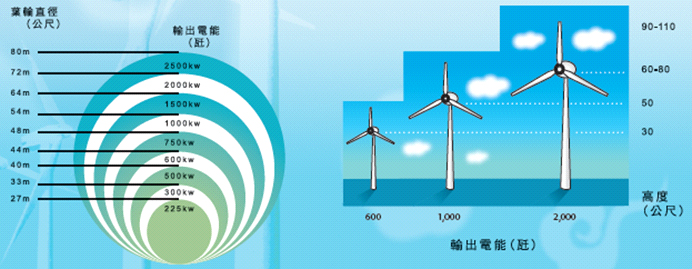 風能應用概況
使用方式
1.與電力網直接併聯發電系統 目前風力發電約90%以上都是和與電網併聯方式使用，當風大時儘量用風力機發電，當風小或無風時再使用市電。 2.與柴油機/太陽光電混合發電系統 3.獨立使用
獨立或混合發電系統一般使用於偏遠地區或電力網無法到達的地方，如大陸的內蒙古地區。
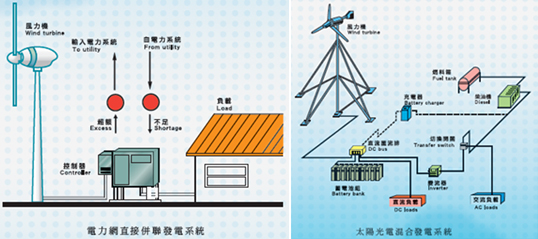 風能應用概況
風力機組構造
現今商業化主流風力機為水平軸、三葉式翼型風力發電機，其主要由葉輪、傳動發電系統、控制系統及塔架等單元所構成。 1、葉片轉子：受氣動作用，繞軸旋轉，將風能變為機械能 2、作功裝置-齒輪箱：轉子所獲得的機械能藉著帶動發電機 3、增速裝置-發電機：機電轉換時需利用增速齒輪箱提升轉速，以帶動發電機 4、控制系統：包括阻止風力機超轉速的調速控制、迎風轉向的方向控制，以及確保風力機安全運轉的安全控制等 5、塔架：用來支撐風力機，並使風力機的迴轉中心有一定的高度 6、機艙：保護風力機的傳動發電機與部分機電控制系統
風能應用概況
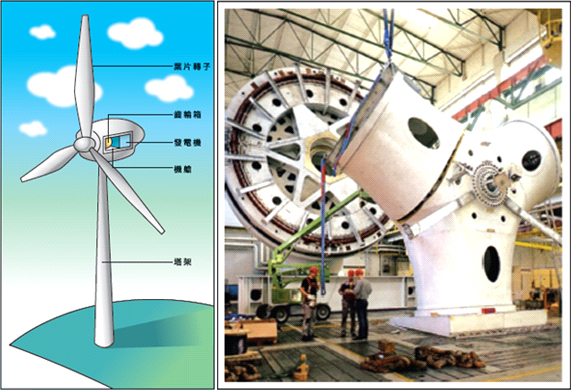 風能應用概況
離岸式風力電場
因為陸上風況好的場址有限，海上有更好的風力資源，可大規模開發，因此風力發電已朝向海域發展。對於四面環海且地狹人稠的台灣，離岸式風力發電更是具有發展潛力。
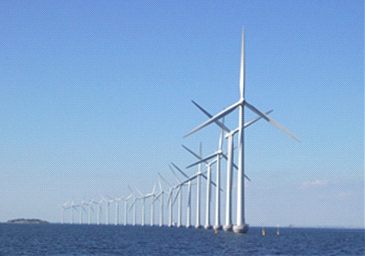 世界第一座商業運轉的離岸式風力電場     2000年丹麥Middelgrunden40MW(20 x 2MW)
台灣目前風場
台灣第一座風力發電廠-----雲林麥寮風力發電系統
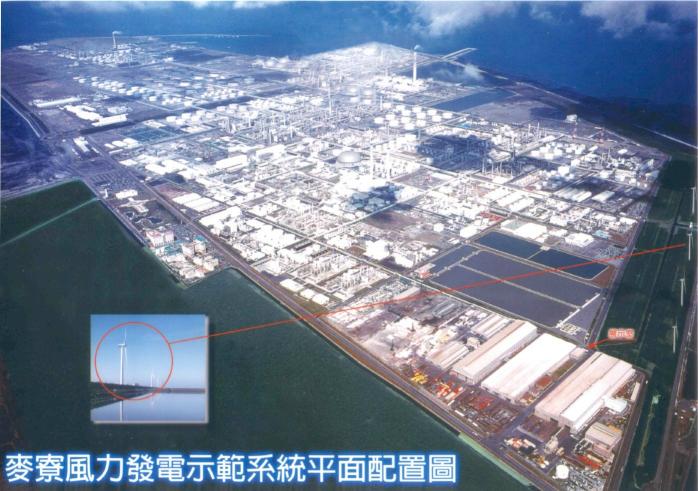 台灣目前風場
台灣第二座風力發電廠-----澎湖中屯風力發電廠
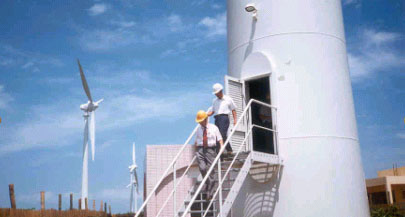 台灣目前風場
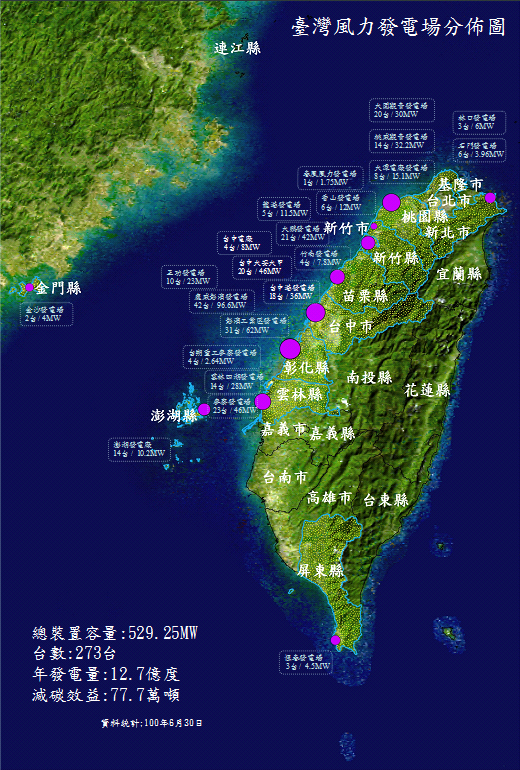 臺灣已設置風力電場分布圖
探討台灣風能
我國陸域風力發電面臨主要問題
探討台灣風能
我國離岸風場開發主要面臨問題
資料來源
千架海陸風力機風力資訊整合平台:http://wind.itri.org.tw/index.aspx
英華威風力發電:http://www.infra-vest.com/TC/4.htm